Welcome to Bi- monthly Scientific Seminar
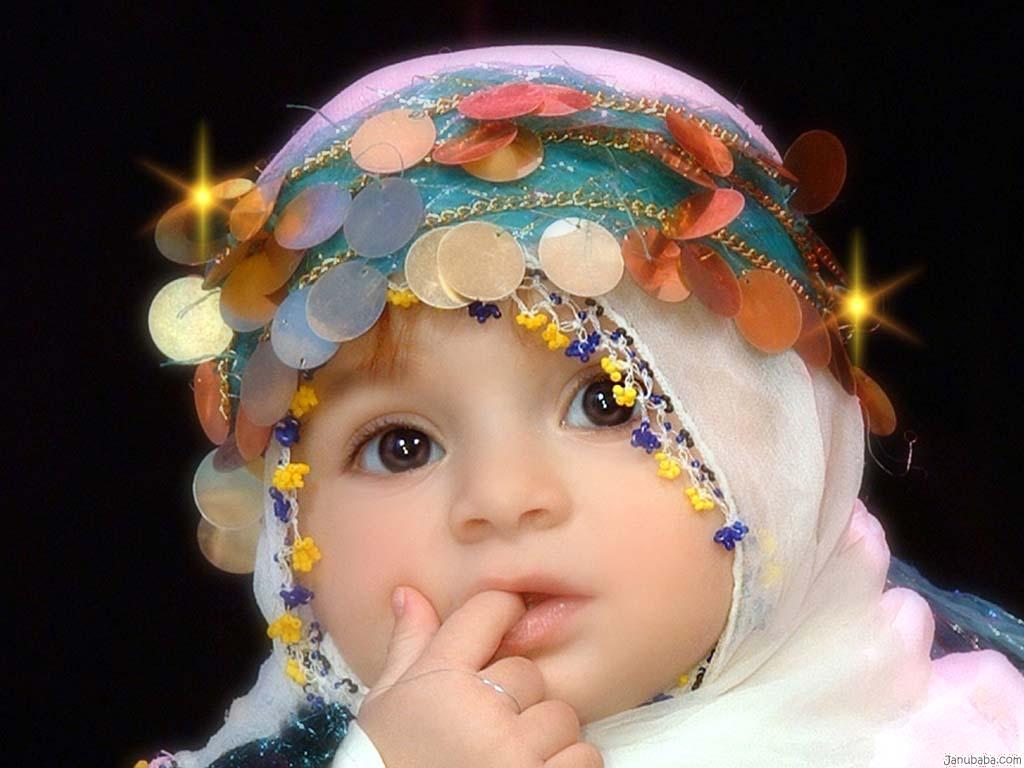 1
Mitford Hospital
Sir Salimullah Medical college
Paedi Ward
Our Team
Overview of dept. of  Paediatric Surgery
SSMC& Mitford Hospital
Presented by
Dr.  Kazi Habibur Rahman
Ward
Sanctioned bed- 12 
Extra bed- 4
Total bed- 16
Staff Pattern
Professorial staff:
   sanctioned post- 4
            (prof.- 1, assoc. prof- 1, asst. prof- 2)
At present – 5 working. 
A/R:
  sanctioned post- 2, 2 working.
Intern doctors placed for 1 week , usually 2-3 at a time, sometimes 5, sometimes NO!
Working Schedule..
Emergency admission- Everyday

O.P.D.- 2 days in a week

Routine O.T.- 1 day
Last 2 years activities:-
Total operations:-
OPD patients:-
Prevalence of Diseases
Cloacal anomalies- 2 in 2012!
Academic activities
Total 10 lecture classes for undergraduate students.
Conduction of clinical classes for 3rd – 5th year students.
Clinical classes for post graduate students.
Morning session & discussion on paediatric  surgical problems with interns & other trainee  doctors. 
Publication in SSMC journals, time to time.
Limitations Regarding manpower-
No M.O. post, both outdoor & indoor.
No registrar & R/S.
Working unit- 1.
O.T. – 1 day/week.
Manpower underutilized.
Regarding academic activity-
No post graduation course.
No interaction with post graduate students & exam
Regarding O.T. & equipments-
No separate emergency O.T. facility.
No N.I.C.U & Paediatric I.C.U facility. 
No scope to use cystoscope, colonoscope due to limited O.T. facility.
Laparoscope insufflator out of order- last 2 years.
Regarding infrastructure
Sufficient room for staffs not available.
No connectivity system in A/R, duty doctors & sisters room.
No computer & printer facilities.
No residence facilities for trainee doctors.
ConclusionSo appeal to local authority & APSB :--
We aim..
Thanks for patient hearing….
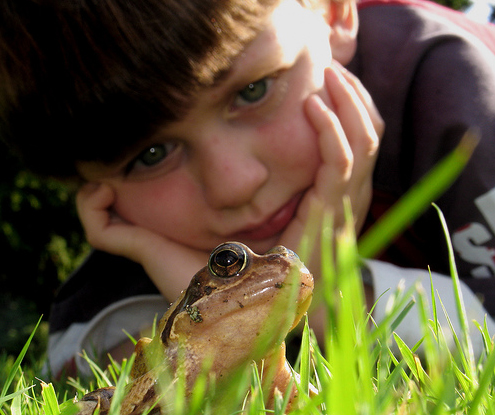